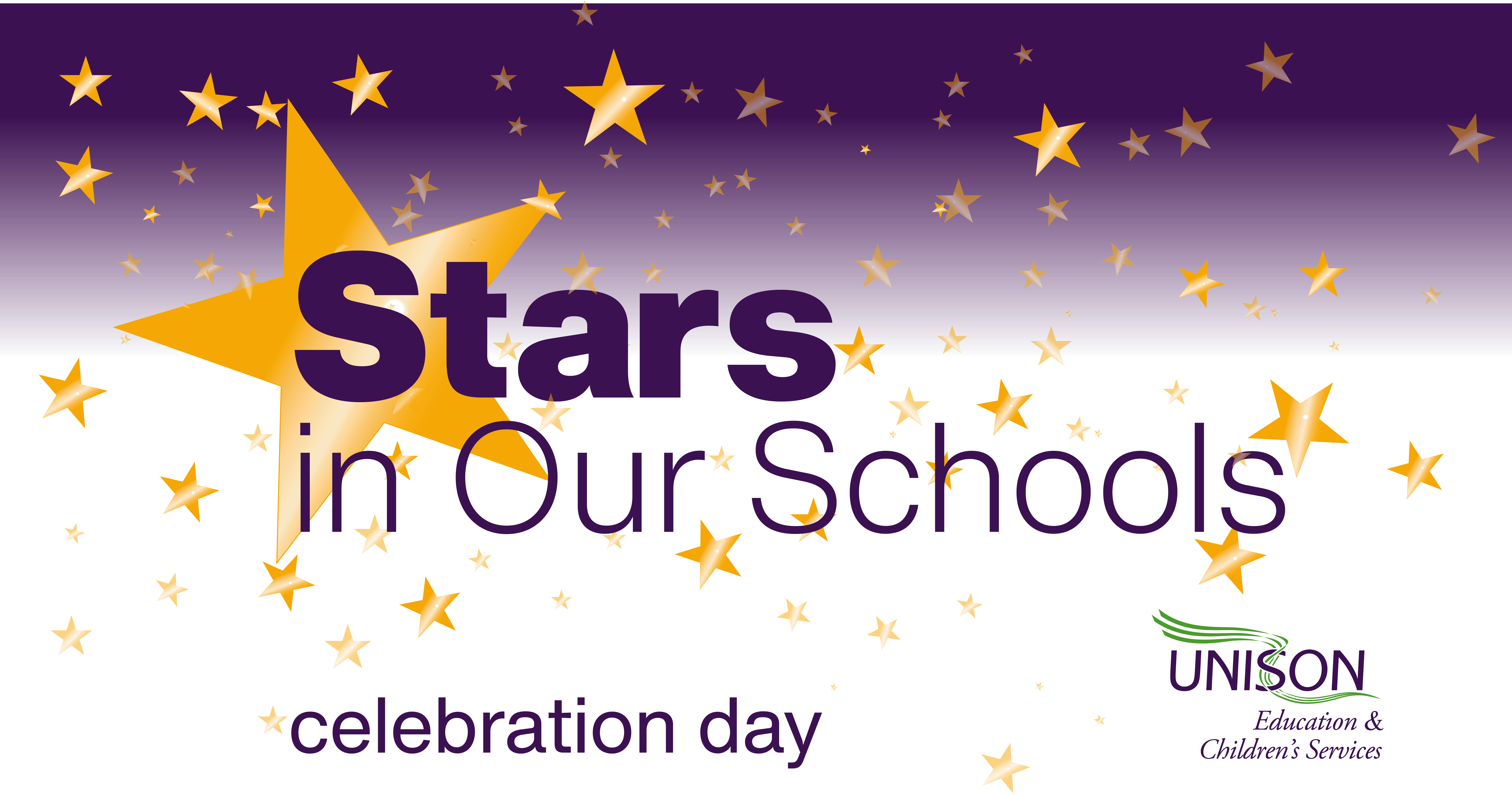 The staff are the heart of our school
Today we are again going to show our appreciation for a very important group of key workers here in our school
We are going to recognise and celebrate our brilliant support staff
 The Stars in Our School!
[Speaker Notes: Narrative – They are keeping us safe and keeping the school running. They are our cleaners, our catering staff, our site team, our office staff, our exams staff, our librarians and our teaching assistants.
Here is how they help us everyday]
We’ve worked together
And we’ve got through these times by doing what we do best – looking out for each other.

Here’s how our support staff are looking after you and the teaching staff
[Speaker Notes: There are some general slides that follow – stories about particular members of staff who have gone above and beyond would make this relevant to your school]
Our cleaners
Cleaning your classrooms every morning and evening so it’s clean when you are at your desk.
Keeping the corridors/toilets/canteens and all other areas clean and tidy for when we need to go from place to place.
And recently– their job has never been more important. They have been doing even more cleaning than usual and deep cleans when we are not here.
So let’s show our appreciation for our cleaners
[Speaker Notes: (note – these slides can be replaced by pictures of staff in your own school and the text moved down to the notes and read out instead)]
Our office staff
Make sure all communications go out on time
Deal with questions at reception, on the phones and on emails
Ensuring you get the exam results you deserve, even if you have not been able to take exams
They have been ensuring that your parents/carers are reassured that the school is safe for you
So let’s all show our appreciation for our office staff
Our kitchen staff & lunchtime supervisors
Preparing and cooking healthy meals for us every day
Setting out the canteen so that you can safely socialise with your friends at lunch-times
So let’s all show our appreciation for our lunchtime staff
[Speaker Notes: (note – delete as appropriate to reflect practice in your own school)]
Our caretakers/site staff
Making sure everything is safe by repairing broken things in the schools
Here before us and after we leave to open and lock the doors, gates and windows
Planning how our space in school can best be used
So let’s all show our appreciation for the caretakers
Our teaching assistants and librarians
Support us with our work when we need extra help, whenever we need it
If we need extra help, or even just someone to talk to – they are there
And now – they are working extra hard to make sure we catch up on anything we have missed or may not have understood during lockdown
So let’s all show our appreciation to our teaching assistants
Our technicians
Make sure equipment is ready and working in ICT, in DT, and in art
Help teachers and pupils with technical issues during lessons
And they have had to make sure that lots of learning materials are online for those who cannot come into school over the last year
Let’s all give a clap to our technicians
Being thankful
It takes a whole team to run a school and keep you safe
Here at our school we’re working together to get the job done- safely
So let’s take today to show how much we appreciate the STARS IN OUR SCHOOL!
Working together to get the job done - safely
https://www.youtube.com/watch?v=wyzH9NnUOfs
[Speaker Notes: Play song as the pupils leave. (Ad may play as this is a Youtube video)]